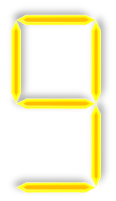 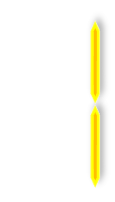 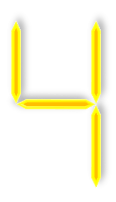 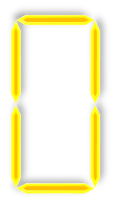 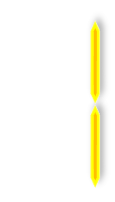 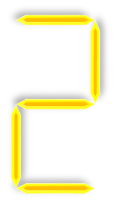 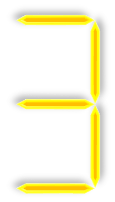 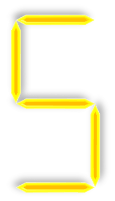 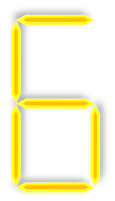 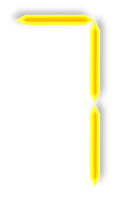 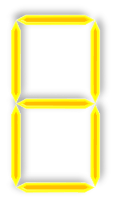 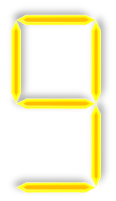 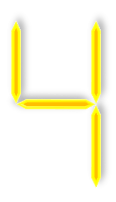 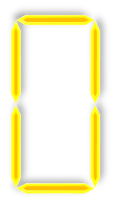 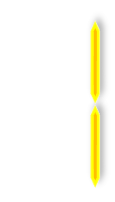 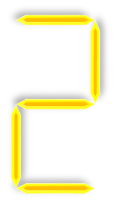 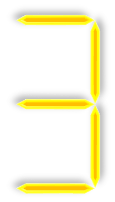 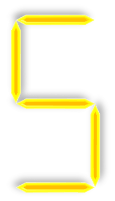 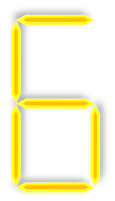 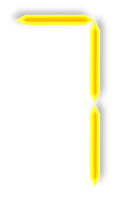 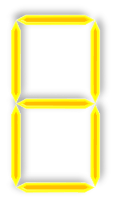 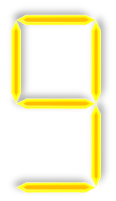 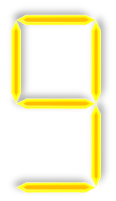 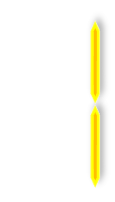 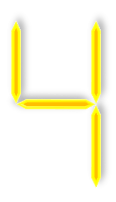 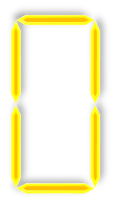 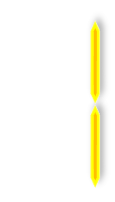 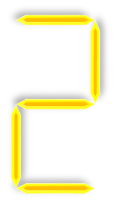 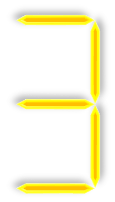 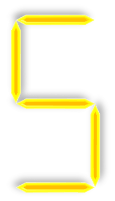 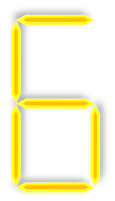 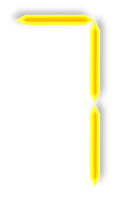 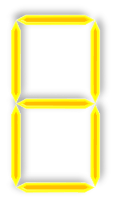 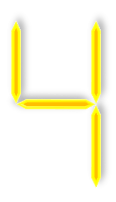 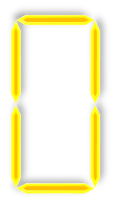 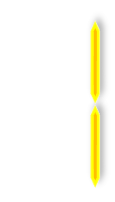 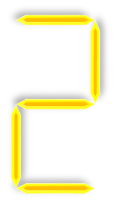 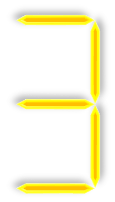 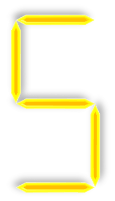 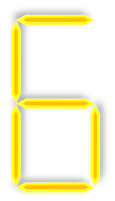 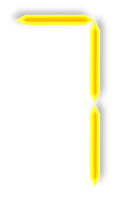 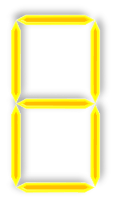 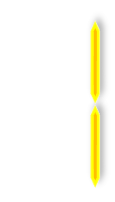 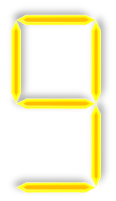 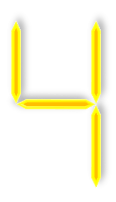 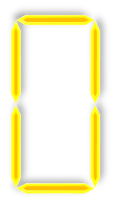 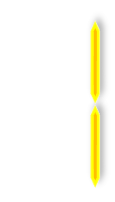 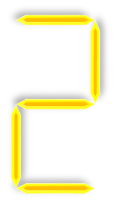 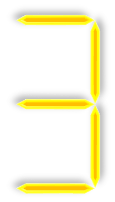 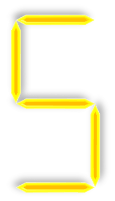 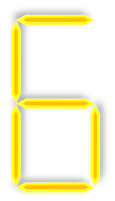 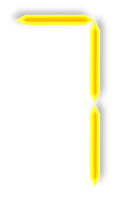 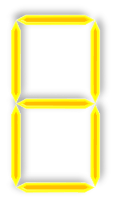 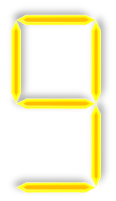 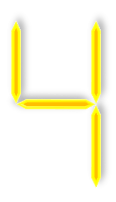 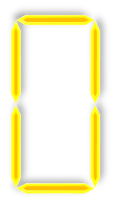 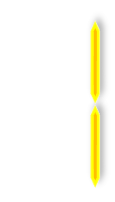 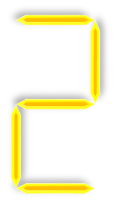 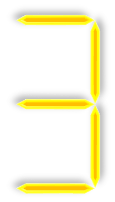 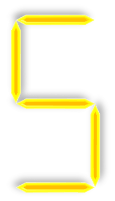 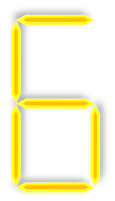 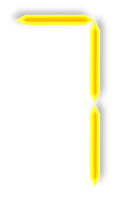 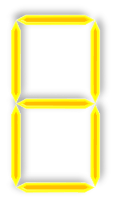 العودة للأسئلة
[Speaker Notes: الدرجات من ١- ١٠٠ ( إذا ضغطت على زر السهم اليسار من لوحة المفاتيح فسيظهر جميع الأرقام حتى ١٠٠)]
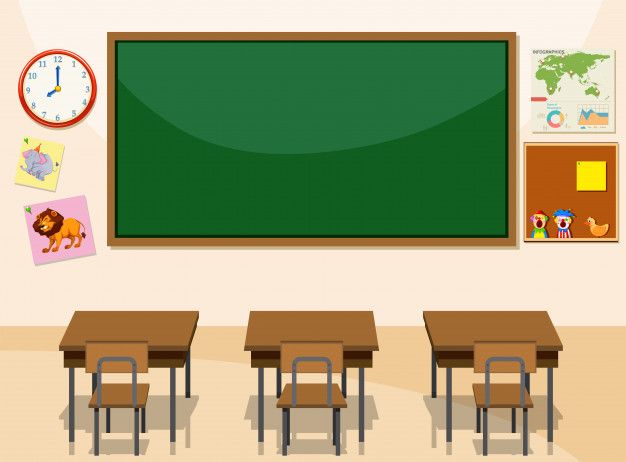 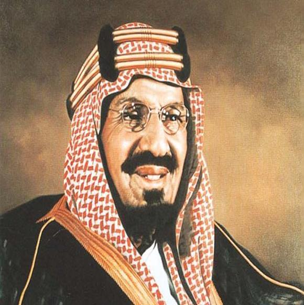 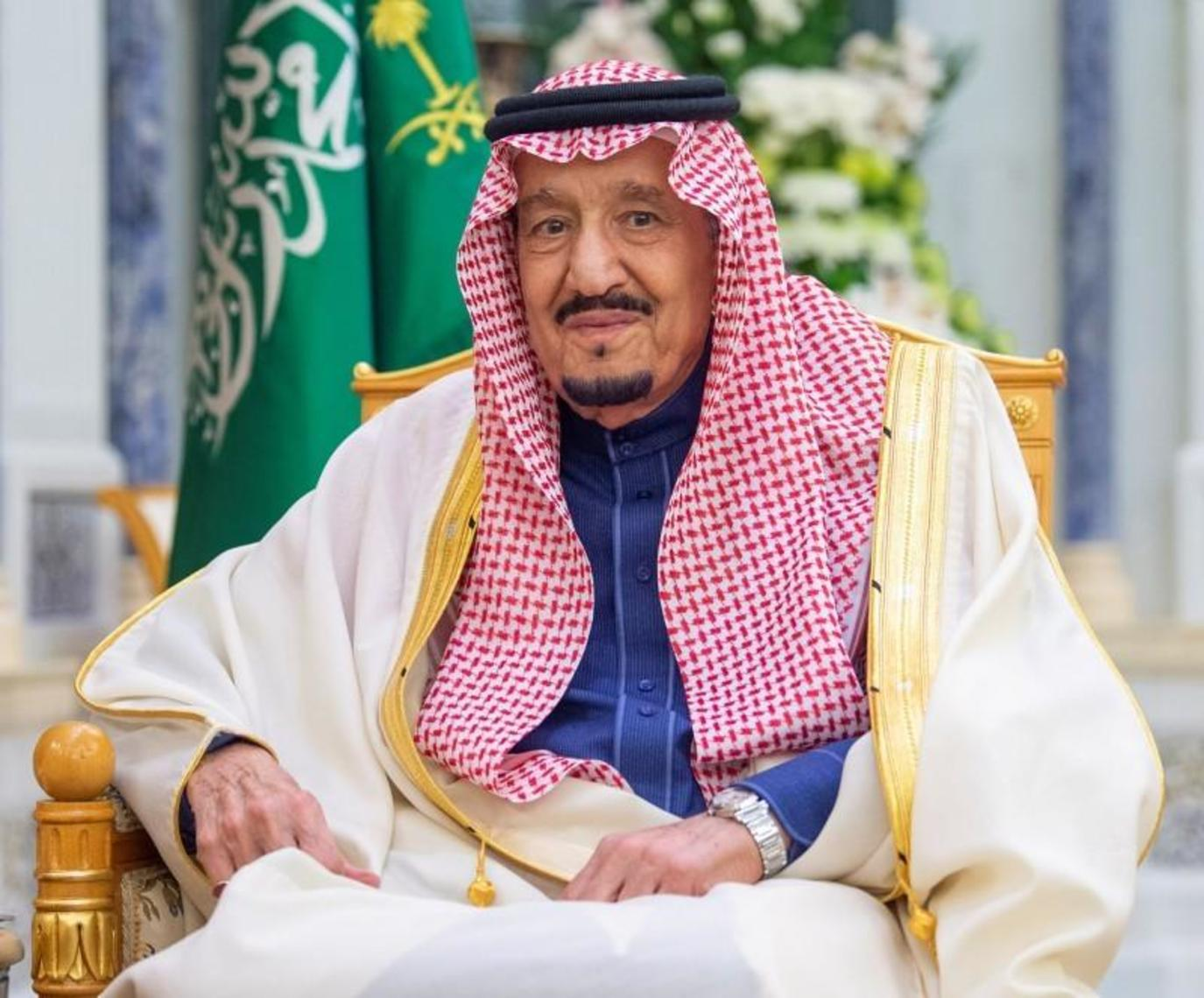 مراجعة لغتي الخالدة الوحدة الثالثة 
(أمن و ازدهار)
اعداد المعلمة : وسمية مرشود العتيبي
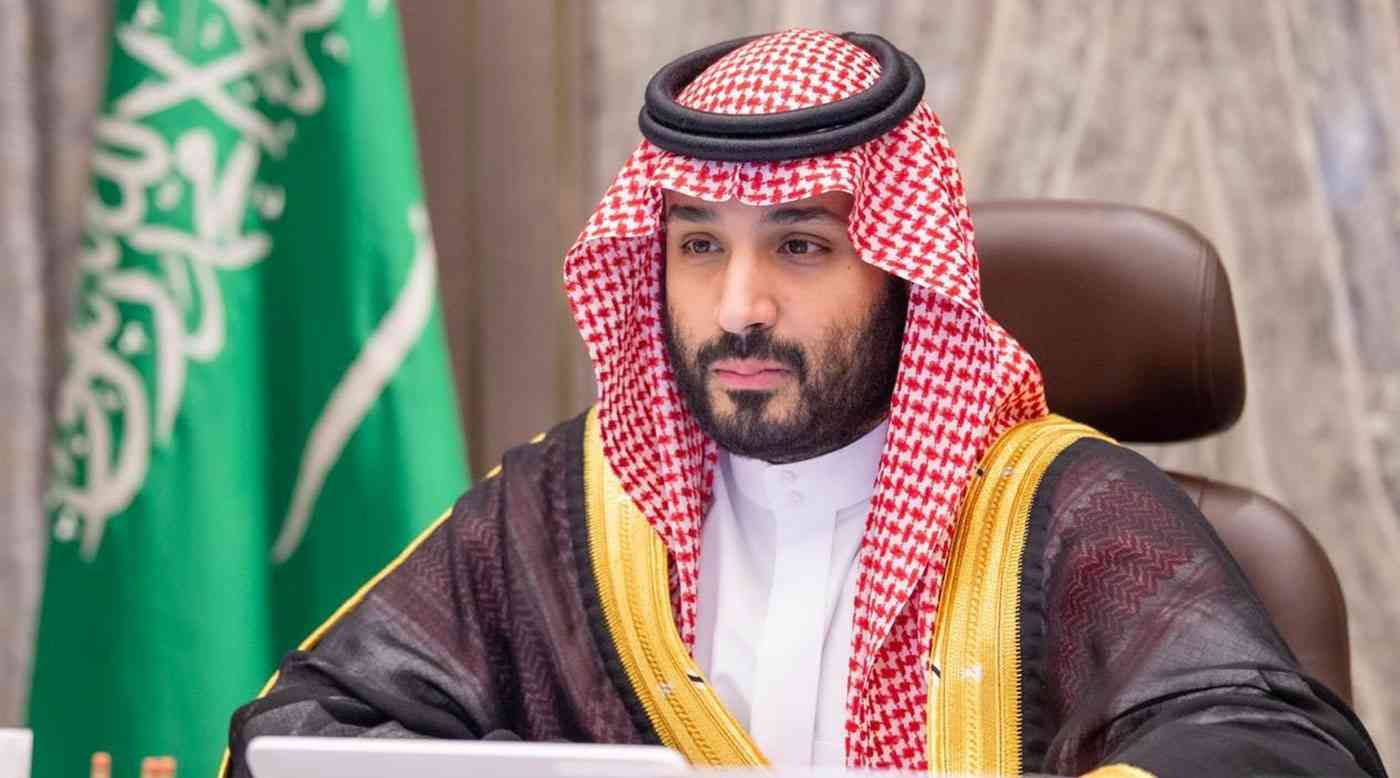 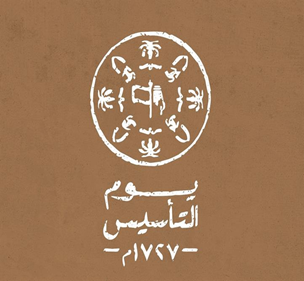 ابدأ
[Speaker Notes: اضغط على الزر ابدأ لبدء الأسئلة]
الكلمة الصحيحة إملائياً من الكلمات التالية :
لكيلا
حب ذا
حيثُ ما
يوم إذ
التالي
عودة للنقاط
الكلمة الخاطئة إملائياً من الكلمات التالية :
ألّا
مِنْ مَن
كلما
وقتئذٍ
التالي
عودة للنقاط
عند كتابة الهاء الوسطية بخط الرقعة :
تُكتب فوق السطر
تستقر على السطر
ينزل جزء منها تحت السطر
تنزل تحت السطر
التالي
عودة للنقاط
اسم الفاعل من الفعل (صبر) هو :
صبور
يصبر
صبّار
صابر
التالي
عودة للنقاط
من أوزان صيغة المبالغة  :
فعول
فعَّال
جميع ما سبق
فعيل
التالي
عودة للنقاط
(مقدام) صيغة مبالغة على وزن   :
فعول
فعَّال
مِفْعَال
فعيل
التالي
عودة للنقاط
رجل الأمن وثَّاب في ردع الجريمة .
 صيغة المبالغة في الجملة    :
وثَّاب
الأمن
الجريمة
ردع
التالي
عودة للنقاط
صيغ المبالغة أسماء مشتقة من الفعل تدل على    :
القلة
التوكيد
التعجب
الكثرة
التالي
عودة للنقاط
اسم التفضيل يُصاغ على وزن     :
فاعل
أفعل
مفعول
مفعل
التالي
عودة للنقاط
بيت الله الحرام أقدس البيوت . اسم التفضيل في الجملة :
أقدس
الحرام
بيت
البيوت
التالي
عودة للنقاط
وطني السعودي أغلى من كل الأوطان .
 اسم التفضيل في الجملة :
وطني
الأوطان
أغلى
كل
التالي
عودة للنقاط
المواطن يصدق الأخبار إلا الشائعات . 
نوع أسلوب الاستثناء :
مفرغ
تام منفي
تام مثبت
ناقص منفي
التالي
عودة للنقاط
ما يجحد النعمة إلا الكافرون . المستثنى في الجملة هو  :
النعمة
يجحد
إلا
الكافرون
التالي
عودة للنقاط
من أدوات الاستثناء (غير و سوى) وهما  :
حروف
أفعال
حروف وأفعال
أسماء
التالي
عودة للنقاط
لايرى الناس إلا السلبيات . إعراب ماتحته خط :
مفعول به منصوب
فاعل مرفوع
بدل منصوب
مستثنى منصوب
التالي
عودة للنقاط
ما شكوتُ إلا لله . نوع أسلوب الاستثناء في الجملة :
ناقص منفي
تام مثبت
ليس شيء مما ذُكر
تام منفي
التالي
عودة للنقاط
عند بسط الموضوع ينبغي مراعاة  :
الأسلوب الجيد
وضوح الفكرة
جميع ما سبق
تنظيم الأفكار
التالي
عودة للنقاط
من مهارات الحوار الفنية :
استخدام لغة الجسد
الجرأة والطلاقة
جميع ما سبق
استخدام اللغة الفصحى
التالي
عودة للنقاط
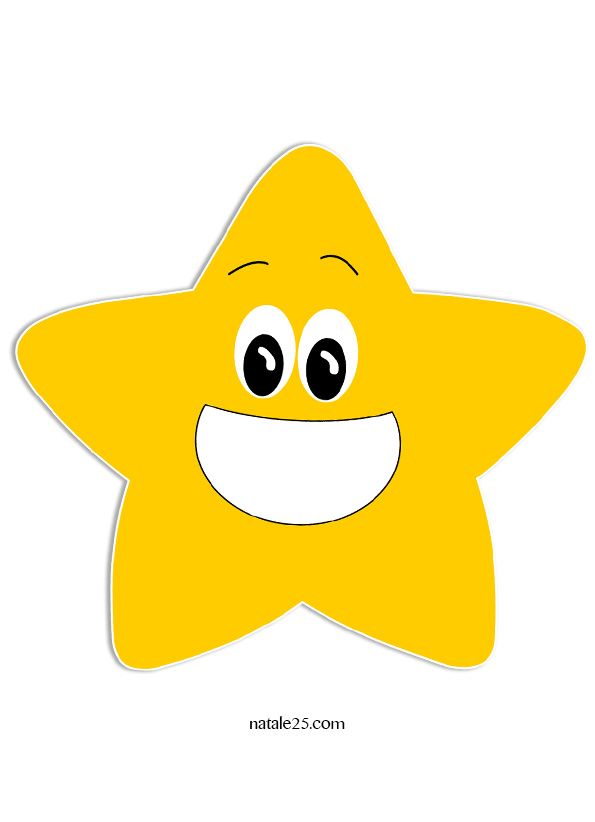 شكرا لكم قضينا وقتا ممتعاً